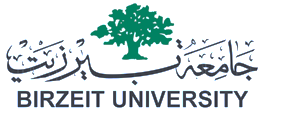 Mechatronics System DesignChapter 3: System Identifications
Instructor: Dr. Ahmad Al-Balasie

First Semester - 2021/2022
1
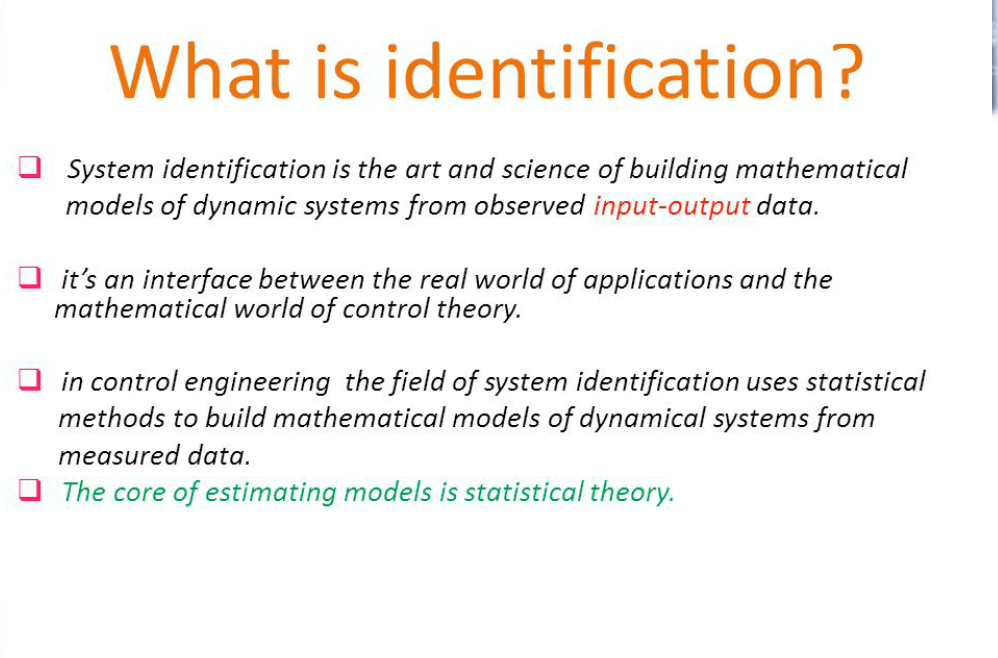 2
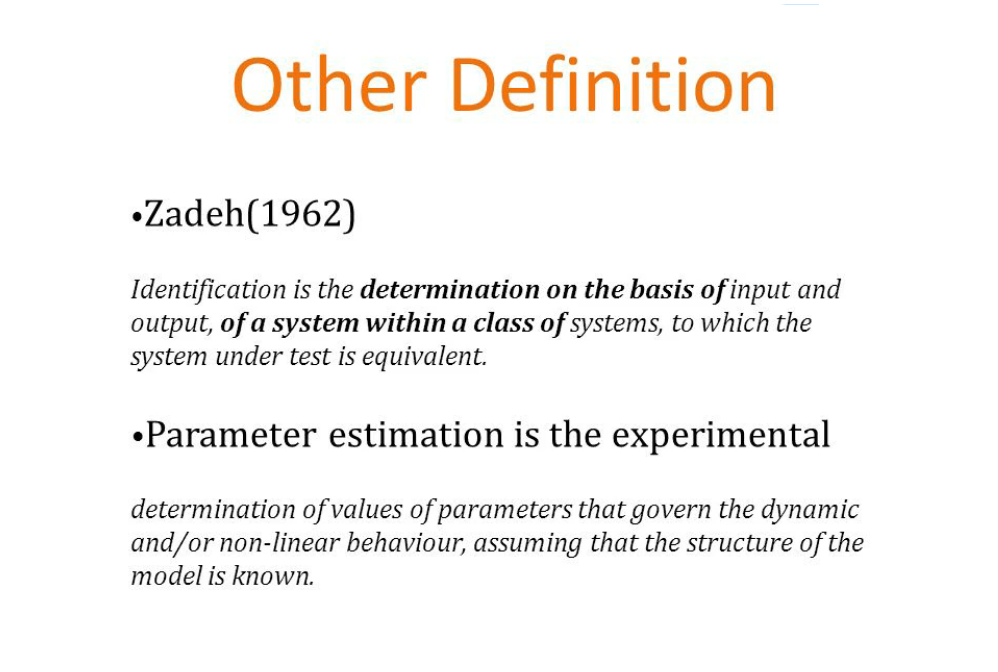 3
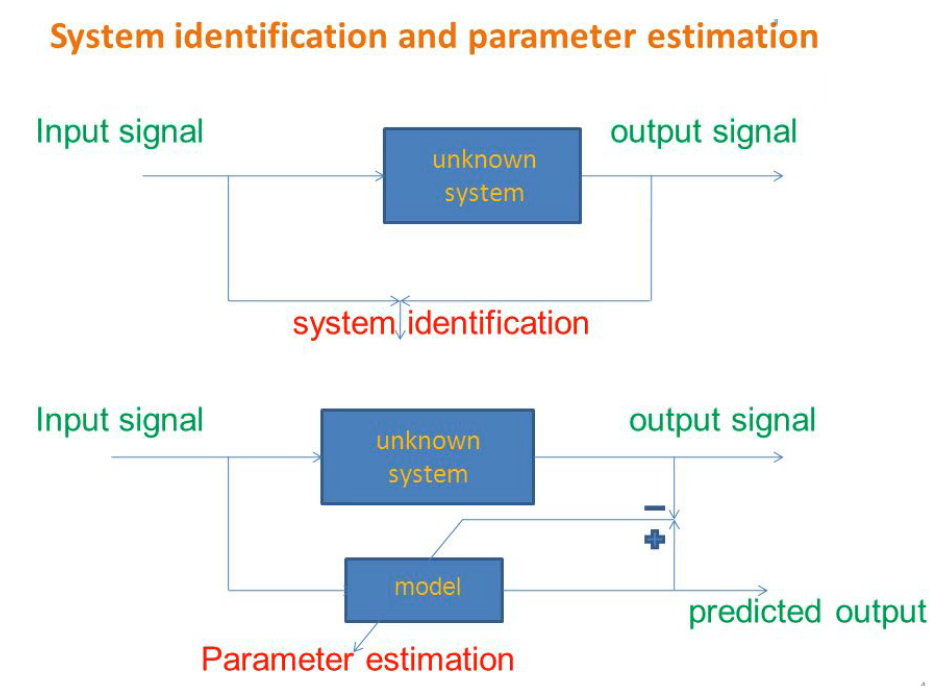 4
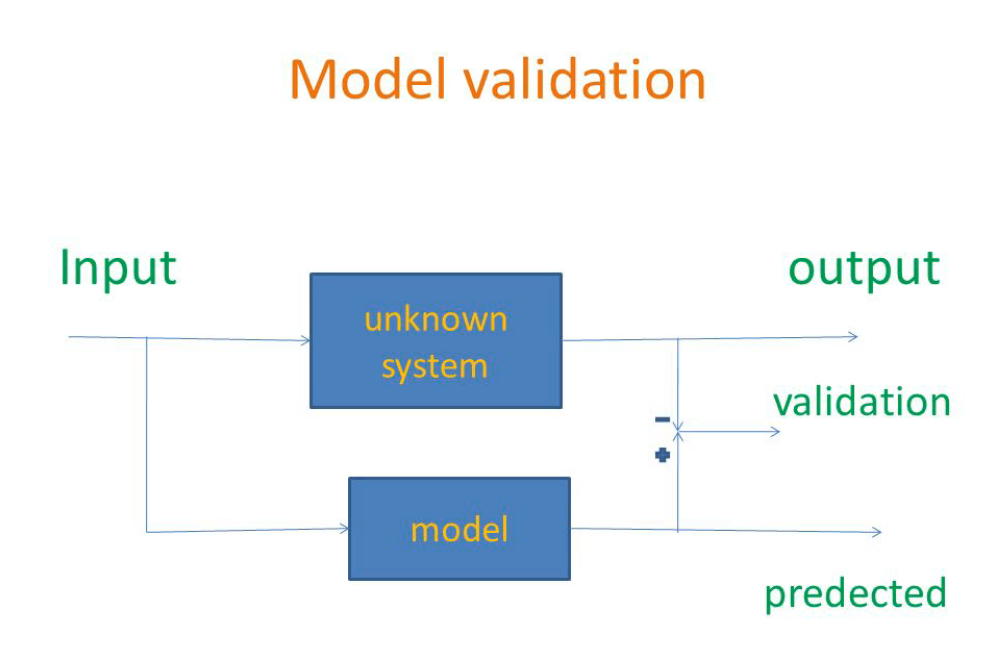 5
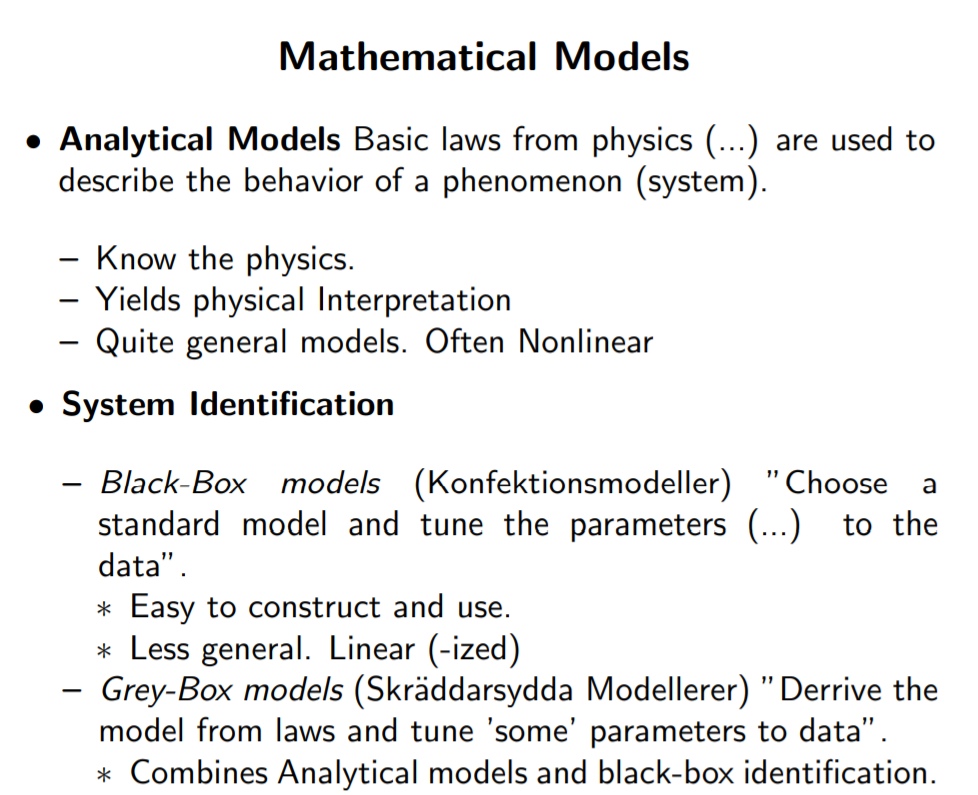 6
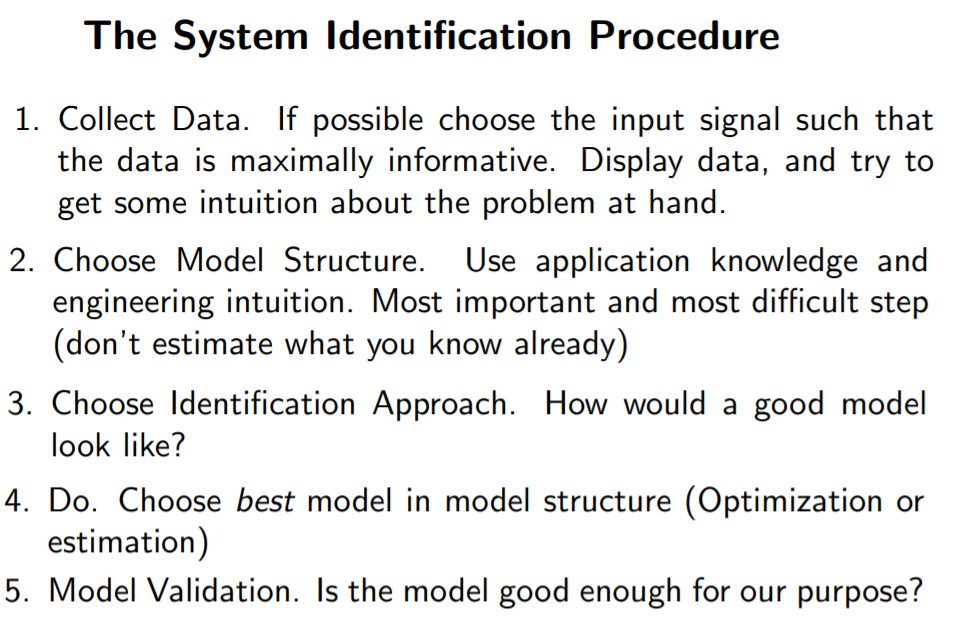 7
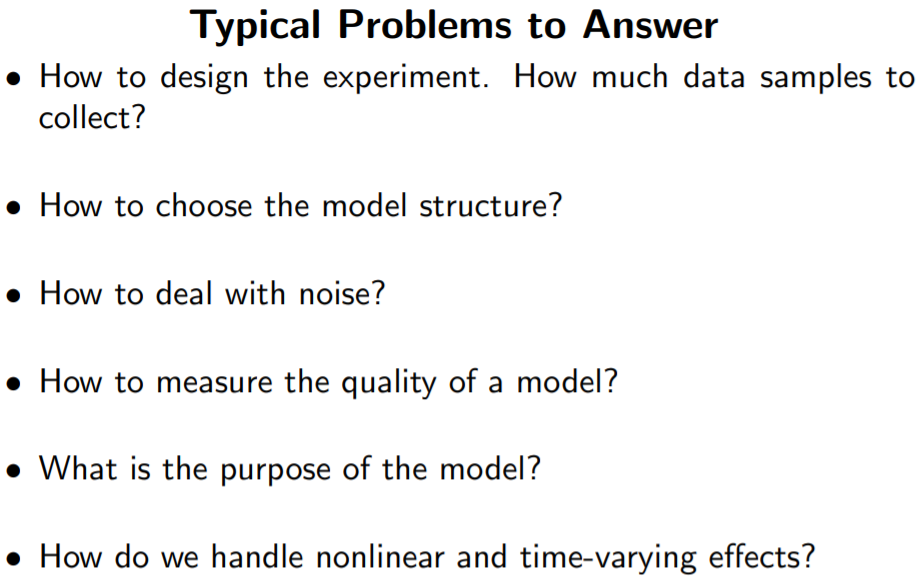 8
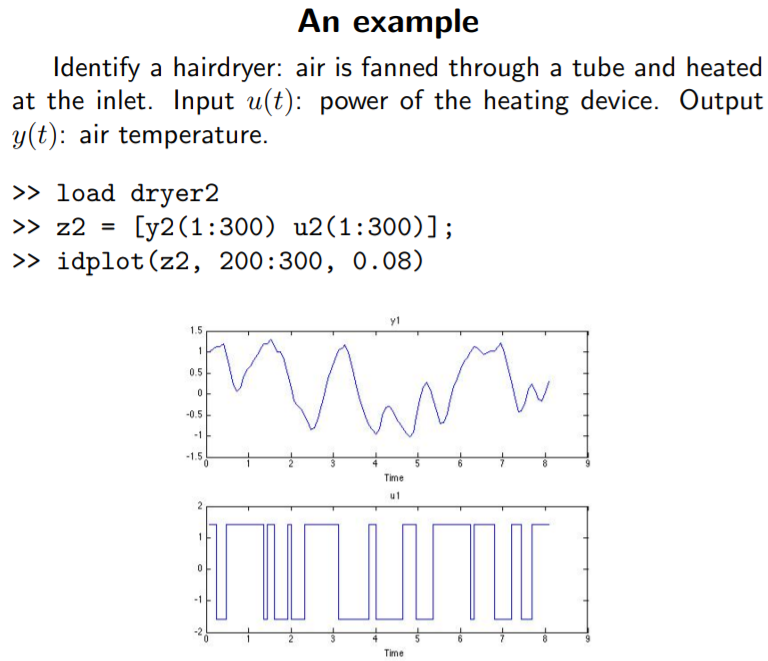 9